Reanálisis GRADE de la Revisión Sistemática de Zhao et al sobre prevención de fracturas con suplementos de Vitamina D con o sin Calcio adicional.
Actualizada a: 16-jun-2018
Autores: Alicia Espinosa, Asunción Bacaicoa, Galo Sánchez
Publicación: http://evalmedicamento.weebly.com/colaboraciones/reanalisis-grade-de-la-revision-sistematica-de-zhao-et-al-sobre-prevencion-de-fracturas-con-suplementos-de-vitamina-d-con-o-sin-calcio-adicional-alicia-espinosa-asuncion-bacaicoa-y-galo-sanchez
Coordinación y Edición: Oficina de Evaluación de Medicamentos del SES
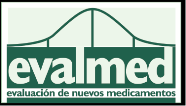 I. INTRODUCCIÓN.
	En 2011, Ross et al publicaron el informe 2011 del Instituto de Medicina de EEUU sobre las ingestas diarias de referencia de Calcio y Vitamina D, que actualizaba el previo de 1997. Tras una cuidadosa consideración de la evidencia, el Comité concluyó que la salud ósea era el único resultado que satisfacía los criterios (criterios externos) de uso como un “indicador” por el cual se establecía la causalidad, y la evidencia disponible sobre dosis-respuestas era suficiente apoyo para el desarrollo de la tabla de Ingestas Alimentarias de Referencia. Para el cáncer, las enfermedades cardiovasculares, la diabetes, las caídas, el rendimiento físico, los trastornos autoinmunes y otros resultados de enfermedades crónicas extra-esqueléticas, la evidencia se consideró inconsistente, no concluyente en cuanto a la causalidad e insuficiente para desarrollar más tablas de Ingestas Alimentarias de Referencia.
Además, los niveles séricos de 25(OH)D (25-hidroxiVitamina D) se consideraron como el marcador más útil de exposición a la Vitamina D, porque incluye la síntesis endógena de la exposición solar, la ingesta dietética de alimentos, productos enriquecidos y/o suplementos y otros factores. Después de una revisión cuidadosa de la literatura disponible, el Comité concluyó que los niveles séricos de 25(OH)D de 16 ng/ml cubren los requisitos de aproximadamente la mitad de la distribución de la población normal sana, y los niveles de 20 ng/ml cubren los requisitos del 97,5% de esa distribución de población. Hay pocos datos disponibles para los niveles séricos 25(OH)D más altos, especialmente respecto a los efectos a largo plazo de concentraciones crónicamente altas. Y, por un uso racional del principio de precaución, consideraron prudente recomendar que los niveles séricos de 25(OH)D superiores a 50 ng/ml deberían plantear inquietudes entre los médicos por los posibles efectos adversos.
	Un resumen sencillo y útil de sus recomendaciones sobre los valores nutricionales de referencia para “personas sanas normales” de América del Norte puede verse en la tabla 1, asumiendo una exposición solar mínima o nula como condición. Estos valores no se refieren a personas con enfermedades específicas.
Sin embargo, esta sobriedad parece alterada en los últimos años, porque cada vez es mayor la solicitud de pruebas de laboratorio para detectar los niveles de Vitamina D en sangre y, tras éstas, la prescripción de suplementos. ¿Es que hay una pandemia de déficit de Vitamina D?	
	Utilizando el mismo informe, Manson et al en 2016 contestan que no, y que su origen puede ser debido a una equivocada consideración de la Cantidad Diaria Recomendada (CDR). En efecto, la correcta interpretación de la CDR es la ingesta que cubre las necesidades del 97,5% de una distribución de personas normales sanas, sin cubrir las del 2,5%; es decir que el punto de corte que corresponde a 20 ng/ml de 25(OH)D en sangre deja por abajo el 97,5%, y por arriba el 2,5%. La incorrecta interpretación de la CDR consiste en fundar una nueva distribución de personas tratadas con suplementos, en la que el 97,5% supera el punto de corte; es decir que el punto de corte que corresponde a 20 ng/ml de 25(OH)D en sangre deja por abajo el 2,5%, y por arriba el 97,5%. Y para que esto se cumpla, la cola derecha de esta nueva distribución de personas tratadas, puede tocar y superar el nivel máximo de ingesta de Vitamina D.
En cuanto a la distribución de los niveles séricos de 25(OH)D, en 2008 Melamed et al publicaron un estudio transversal que analizaba la asociación entre los valores de los cuatro cuartiles de todo el rango de 13.331 adultos representativos a nivel nacional de EEUU, con 20 años o más, a partir de la Tercera Encuesta Nacional de Salud y Nutrición (NHANES III), con la mortalidad por todas las causas y por cuatro causas específicas (cardiovascular, cáncer, infección, externas). Los niveles de 25(OH)D de los participantes se recolectaron desde 1988 hasta 1994, y la mortalidad por de los participantes fue seguida pasivamente hasta el año 2000.
	Durante una mediana de 8,7 años de seguimiento, hubo 1806 muertes. En la mortalidad por todas las causas, tomando como referencia el cuartil 4º, de > 32,1 ng/ml, tras ajustar por todas las covariables mediante un modelo multivariado, sólo se encontró una diferencia estadísticamente significativa al compararlo con el cuartil 1º, de < 17,8 ng/ml, con un RR 1,26 (1,08-1,46), no encontrándose diferencias estadísticamente significativas al compararlo con el cuartil 3º, de 24,4-32,1 ng/ml, con un RR 0,93 (0,79-1,10), ni con el cuartil 2º, de 17,8-24,32 ng/ml, con un RR 1,06 (0,89-1,24).
En las mortalidades específicas por causa CV, por cáncer, por enfermedades infecciosas y por casusas externas, tomando como referencia el cuartil el cuartil 4º, de > 32,1 ng/ml, tras ajustar por las covariables, no se encontraron diferencias estadísticamente significativas en ninguna de las tres causas específicas respecto a los otros tres cuartiles; a saber: cuartil 3º, de 24,4-32,1 ng/ml; cuartil 2º, de 17,8-24,3 ng/ml; y cuartil 1º, de < 17,8 ng/ml.
En relación con la salud ósea, en 2017 Zhao et al publicaron una revisión sistemática, que abordaba la prevención de fracturas asociadas a suplementos de diversas dosis de Vitamina D con o sin Calcio adicional, pero los autores, junto a sus cálculos de los riesgos relativos de cada variable, no calcularon los NNT por unidad de tiempo, que son necesarios para estimar la magnitud del efecto y su relevancia clínica. De igual manera, junto su estimación de los posibles riesgos de sesgos, según el test de Cochrane, no ofrecieron la validez de los resultados de los ensayos clínicos individuales, que es necesaria para estimar la validez de los resultados combinados mediante el metaanálisis. Por ello decidimos hacer un reanálisis, con la intención de revisar cada uno de los ensayos clínicos para graduar la validez de la evidencia mediante la metodología GRADE, y para extraer todos los primeros eventos de los resultados en salud susceptibles de ser combinados, a fin de practicar tantos metaanálisis como subgrupos por gravedad del resultado en salud, cuando la heterogeneidad clínica o estadística no lo impide.
	El resultado de nuestro reanálisis es el que se expone a continuación.
RESULTADOS EN SALUD QUE IMPORTAN AL USUARIO INFORMADO Y AUTÓNOMO 
	Los resultados en salud que importan al usuario informado y autónomo, o a su representante, son los que mostramos al final en la tabla 2. El número ordinal de importancia que le otorgan los usuarios a cada resultado en salud es el grado de aversión al riesgo. En ausencia de pacientes informados para formar un panel, nosotros los hemos estimado en su ausencia. 
	A diferencia de otras de nuestras revisiones, no hemos incluido las fracturas vertebrales, por la dificultad de estimar la gravedad, pues en las investigaciones con Vitamina D no contemplan las fracturas morfométricas de Genant, con lo que no hubiéramos podido descontar las que son graves, moderadas o leves, siendo estas últimas las mayoritarias en la práctica, distorsionando por ello las conclusiones.
MATERIAL Y MÉTODOS
	Zhao et al habían realizado su búsqueda en Cochrane Library, PubMed, y EMBASE CINAHL para identificar estudios relevantes publicados en revistas desde el inicio de sus respectivas indexaciones hasta el 24-dic-2016. Seleccionaron los estudios según los siguientes criterios de inclusión: 1) ensayos controlados aleatorizados (ECA) que comparan Calcio, Vit D o suplementos combinados de Calcio y Vit D frente a un grupo placebo o no tratamiento; 2) ensayos con adultos mayores de 50 años y que viven en sus comunidades; y 3) ensayos que proporcionan datos de fracturas. Los criterios de exclusión fueron: 1) ensayos aleatorizados sin un placebo o grupo de tratamiento; 2) ensayos sobre participantes con osteoporosis secundaria inducida por corticosteroides; 3) ensayos en los que la administración de suplementos de Calcio, Vit D o Calcio y Vit D se combina con otros tratamientos (por ejemplo, un fármaco contra la osteoporosis); 4) ensayos en los que se usan análogos de Vit D (por ejemplo, calcitriol) o Vit D hidroxilada; y 5) ensayos en los que se evalúa la ingesta dietética de Calcio o Vit D (por ejemplo, con la leche).
	Dos de los investigadores examinaron los estudios obtenidos y resolvieron las discrepancias mediante discusión. Y como resultado obtuvieron 33 ensayos clínicos.
Nuestro diseño: Reanálisis GRADE de los ensayos clínicos obtenidos por Zhao et al que comparan una o más dosis de Vit D y/o Calcio frente a un placebo o no intervención, y que informan de uno o más de los resultados en salud contenidos en nuestra tabla 2; a saber: a) Muerte por todas las causas; b) Muerte asociadas a fracturas de cadera; c) Fractura de cadera; d) Fractura NO vertebral grave; e) Fractura NO vertebral moderada (Colles, costillas); f) Insuficiencia renal; g) Intoxicación aguda; h) Intoxicación crónica; i) Molestias gastrointestinales.
ESTUDIOS INCLUIDOS Y EXCLUIDOS
	De todos los ensayos obtenidos por Zhao et al, para nuestro reanálisis eran elegibles los ensayos clínicos que comparan una o más dosis de Vitamina D con o sin una o más dosis de Calcio adicional, frente a un control que sea un placebo o no tratamiento, y que informan de los resultados en salud contenidos en la tabla 2.	
	Dieciséis estudios no cumplieron los criterios de inclusión.
	Cumplieron los criterios de inclusión 17 estudios, de todos los cuales, siguiendo el esquema PICO (population, intervention, comparation, outcomes), hemos resumido en las filas et alumnas de la tabla 3 la denominación del ensayo clínico, la población de estudio, la intervención, la comparación y los eventos de los resultados en salud que importan a los usuarios, de los que se proporcionan datos.
	Simultáneamente, hemos graduado la validez de la evidencia con el sistema GRADE, tal como mostramos en la tabla 4.
RESULTADOS DE LAS VARIABLES BUSCADAS
 
Agrupamos los ensayos clínicos según se hubiera administrado Vit D o Vit D más Calcio. Realizamos también posteriormente análisis de subgrupos según dosis de Vit D administrada, el nivel sérico basal de Vit D y la latitud.
 
Mortalidad por todas las causas en el grupo de Vit D con o sin Calcio frente al grupo de Placebo o No tratamiento (tabla 5):
Para las 24.169 personas con un promedio de 73,2 años, que constituyen los participantes de 10 ECA (11.13,16,17,21,22,24-27), con I2 del 0% (heterogeneidad estadística baja), no se encontró una diferencia estadísticamente significativa entre el 2,26% por año de muertes por todas las causas en el grupo Vit D con o sin Calcio frente al 2,34% en el grupo de control; RR 0,96 (0,89-1,05); NNT 1157 (375 a -915) por año, equivalente a un NNT 348 (113 a -275) en 3,3 años.
La validez de la evidencia para el resultado combinado de esta variable, según el sistema GRADE, es Alta-Moderada.
Fracturas de cadera en personas con al menos una fractura de cadera en el grupo de Vit D frente al grupo de Placebo o No tratamiento (tabla 6):
Para las 20.717 personas con un promedio de 77,9 años, que constituyen los constituyen los participantes de 10 ECA (11,13-15,17,20-24,26), con I2 del 0% (heterogeneidad estadística baja), no se encontró una diferencia estadísticamente significativa entre el 0,55% por año de personas con al menos 1 fractura de cadera en el grupo Vit D frente a al 0,57% en el grupo de control; RR 0,98 (0,80-1,19); NNT 7075 (886 a -942) por año, equivalente a un NNT 2081 (260 a -277) en 3,4 años. La validez de la evidencia para el resultado combinado de esta variable, según el sistema GRADE, es Baja.
Fracturas de cadera en personas con al menos una fractura de cadera en el grupo de Vit D más Calcio frente al grupo de Placebo o No tratamiento (tabla 7):
Para las 17.625 personas con un promedio de 69,1 años, que constituyen los constituyen los participantes de 7 ECA (12,15-18,22,23), con I2 del 0%, no se encontró una diferencia estadísticamente significativa entre el 0,32% por año de personas con al menos 1 fractura de cadera en el grupo Vit D más Calcio frente al 0,30 % en el grupo de control; RR 1,08 (0,84-1,38); NNT -4212 (2106 a -887) por año, equivalente a un NNT -894 (447 a -188) en 4,7 años. La validez de la evidencia para el resultado combinado de esta variable, según el sistema GRADE, es Moderada.
Fracturas no vertebrales en personas con al menos una fractura no vertebral en el grupo de Vit D frente al grupo de Placebo o No tratamiento (tabla 8):
Para las 23.131 personas con un promedio de 75 años, que constituyen los constituyen los participantes de 9 ECA (13,15,17,20,21,23-25,27), con I2 del 0% (heterogeneidad estadística baja), no se encontró una diferencia estadísticamente significativa entre el 2,19% por año de personas con al menos 1 fractura no vertebral en el grupo de Vit D frente a un 2,19% en el grupo de control; RR 1,00 (0,91-1,09); RAR 0% (-0,2% a 0,2%) por año, equivalente a una RAR 0% (-0,67% a 0,67%) en 3,4 años, siendo sus respectivos NNT infinito. La validez de la evidencia para el resultado combinado de esta variable, según el sistema GRADE, es Moderada.
Fracturas no vertebrales en personas con al menos una fractura no vertebral en el grupo de Vit D más Calcio frente al grupo de Placebo o No tratamiento (tabla 9):
Para las 6.464 partipantes con un promedio de 69,5 años, que constituyen los constituyen los participantes de 6 ECA (12,15,17,19,22,23), con I2 del 0% (heterogeneidad estadística baja), no se encontró una diferencia estadísticamente significativa entre el 2,48% por año de personas con al menos 1 fractura no vertebral en el grupo de Vit D más Calcio frente a un 2,79% en el grupo de control; RR 0,89 (0,76-1,05); NNT 326 (149 a -717) por año, equivalente a un NNT 103 (47 a -226) en 3.2 años. La validez de la evidencia para el resultado combinado de esta variable, según el sistema GRADE, es Moderada-Baja.
METAANÁLISIS DE SUBGRUPOS:
No se encuentra ninguna diferencia estadísticamente significativa en ninguno de los tres metaanálisis de subgrupos de los que disponíamos de datos, como se resume a continuación. Los cálculos pueden verse en detalle en el suplemento 3.
 
A) POR SUBGRUPOS DE DOSIS DE VITAMINA D EN EL GRUPO DE INTERVENCIÓN
 
1º Subgrupos en fractura de Cadera
 
1) de 400 a 800 UI. Ocho estudios (11,12,15-18,22,26), sin diferencia significat, RR 1,14 (0,93-1,39)
2) de 800 a 1200 UI. Tres estudios (13,14,20), sin diferencia significativa, RR 1,04 (0,24-4,53) 
3) > 1200 UI. Dos estudios (21,23,24), sin diferencia significativa, RR 1,26 (0,64-2,47)

2º Subgrupos en fractura No Vertebral
 
1) de 400 a 800 UI. Cinco estudios (12,15,17,19,22), sin diferencia significativa, RR 0,95 (0,59-1,55)
2) de 800 a 1200 UI. Tres estudios (14,20,25), sin diferencia significativa, RR 1,08 (0,92-2,94)
3) > 1200 UI. Cuatro estudios (21-23,27), sin diferencia significativa, RR 1,17 (0,99-1,38)
B) POR SUBGRUPOS DE NIVEL DE 25-HIDROXIVITAMINA D EN EL INICIO
 
1º Subgrupos en fractura de Cadera
 
1) de 10 a 16 ng/ml. Tres estudios (11,14,17), sin diferencia significativa, RR 1,13 (0,86-1,49)
2) de 16 a 20 ng/ml. Tres estudios (18,21,22), sin diferencia significativa, RR 1,19 (0,88-1,60)
3) de 20 a 30 ng/ml. Cuatro estudios (12,20,24,26), sin diferencia significat, RR 0,12 (0,01-2253)
 
2º Subgrupos en fractura No Vertebral
 
1) de 10 a 16 ng/ml. Un estudio (17), sin diferencia significativa, RR 0,99 (0,83-1,17)
2) de 16 a 20 ng/ml. Tres estudios (21,22,25), sin diferencia significativa, 1,06 (0,87-1,29)
3) de 20 a 30 ng/ml. Cinco estudios (12,19,20,24,27), sin diferencia significat, RR 1,07 (0,95-1,22)
C) POR SUBGRUPOS DE NIVEL DE 25-HIDROXIVITAMINA D EN EL INICIO
 
1º Subgrupos en fractura de Cadera
 
1) de 10 a 16 ng/ml. Tres estudios (11,14,17), sin diferencia significativa, RR 1,13 (0,86-1,49)
2) de 16 a 20 ng/ml. Tres estudios (18,21,22), sin diferencia significativa, RR 1,19 (0,88-1,60)
3) de 20 a 30 ng/ml. Cuatro estudios (12,20,24,26), sin diferencia significat, RR 0,12 (0,01-2253)
 
2º Subgrupos en fractura No Vertebral
 
1) de 10 a 16 ng/ml. Un estudio (17), sin diferencia significativa, RR 0,99 (,083-1,17)
2) de 16 a 20 ng/ml. Tres estudios (21,22,25), sin diferencia significativa, 1,06 (0,87-1,29)
3) de 20 a 30 ng/ml. Cinco estudios (12,19,20,24,27), sin diferencia significat, RR 1,07 (0,95-1,22)
B) POR SUBGRUPOS DE LATITUD NORTE Y SUR
 
1º Subgrupos en fractura de Cadera
 
1) de 0º a 45º. Cinco estudios (12,18, 21,23,24), sin diferencia significativa, RR 1,01 (0,86-1,18)
2) de 45º a 90º. Nueve estudios (11, 13-17,20,22,26), sin diferencia significat, RR 1,01 (0,86-1,18)
 
2º Subgrupos en fractura No Vertebral
 
1) de 0º a 45º. Cinco estudios (12, 21-23,24,27), sin diferencia significativa, RR 1,11 (0,95-1,30)
2) de 45º a 90º. Ocho estudios (13-15,17,19,20,22,25), sin diferencia significat, RR 1,01 (0,86-1,18)
RESULTADOS DE EFECTOS ADVERSOS
 
Ningún efecto adverso grave relacionado con los suplementos fue informado por ninguno de los ensayos clínicos incluidos.
DISCUSIÓN
 
	De todos los resultados en salud buscados, nuestro reanálisis ha encontrado datos de mortalidad por todas las causas, fracturas de cadera y fracturas no vertebrales.
	En ninguno de los tres resultados en salud hemos encontrado diferencias estadísticamente significativas, lo cual es consistente con los similares resultados encontrados en la más reciente Revisión Sistemática del US Preventive Services Tak Force (Equipo de Trabajo de Servicios Preventivos de Estados Unidos) (29). Es de destacar que las recomendaciones de USPSTF se aplican solo a adultos que viven en la comunidad y asintomáticos que no tienen osteoporosis o deficiencia de Vitamina D o tienen un alto riesgo de fractura. Por lo tanto, para pacientes con mayor riesgo de osteoporosis, aquellos con deficiencia de Vitamina D, o ambos, sigue siendo razonable considerar la administración de suplementos de Vitamina D (800-1000 UI /día o más) (30).
Entre las limitaciones de un reanálisis como el nuestro hay que citar que nosotros no hemos obtenido los 17 estudios tras practicar nuestra propia revisión sistemática, sino que hemos asumido la eficacia del motor de búsqueda de Zhao et al, si bien estimamos que no habríamos tenido diferencias sustanciales con ellos, incluso excluyendo los dos ensayos clínicos con un seguimiento menor a 1 año.
	La fortaleza de nuestro reanálisis es la graduación, mediante la metodología GRADE, de la validez de las evidencias de cada resultado en salud, y el cálculo de la magnitud (y precisión) del efecto hasta el NNT por año de cada una de las variables de resultados en salud de las que había datos. Está justificada nuestra inversión adicional de tiempo y recursos porque sin conocer la validez, la magnitud y la precisión, no puede estimarse la relevancia clínica, y por tanto es problemático y difícil hacer alguna recomendación, entre otras razones porque no puede situarse en una escala de prioridades.
Estos resultados no parecen justificar el screening de 25(OH)D en sangre en personas sanas que viven en la comunidad, independientes para las actividades de la vida diaria, capacitados para hacer ejercicio, con algún factor de riesgo de fracturas, con promedios de edad de 69 a 78 años. 
	El nivel sérico de 25(OH)D de 20 ng/ml corresponde aproximadamente a las necesidades del 97,5% de personas normales sanas mayores de 20 años. La mortalidades específicas por causa CV, por cáncer, por enfermedades infecciosas y por casusas externas, tomando como referencia el cuartil 4º, de > 32,1 ng/ml, tras ajustar por las covariables, no se encontraron diferencias estadísticamente significativas en ninguna de las tres causas específicas respecto a los otros tres cuartiles; a saber: cuartil 3º, de 24,4-32,1 ng/ml; cuartil 2º, de 17,8-24,3 ng/ml; y cuartil 1º, de < 17,8 ng/ml. La mortalidad por todas las causas sólo encuentra diferencia estadísticamente significativa entre el cuartil 4º, de 32,1 ng/ml frente al cuartil 1º, de <17,8 ng/ml, pero no frente al cuartil 3º, de 24,4-32,1 ng/ml; cuartil 2º, de 17,8-24,3 ng/ml.
	Los valores de referencia de los laboratorios de análisis clínicos deben revisar los puntos de corte de la normalidad sobre los que informan las categorías de referencia: pues están informando como déficit moderado de 10 a 29 ng/ml, y como valores recomendados de 30 a 100 ng/ml, sin respaldar las razones.
CONCLUSIONES
 
Con una validez de evidencia Alta-Moderada, para personas con un promedio de 73,2 años de edad, que viven en la comunidad, independientes para las actividades de la vida diaria, capacitados para hacer ejercicio, con algún factor de riesgo de fracturas, los suplementos de los suplementos de Vitamina D con o sin Calcio adicional no reducen el porcentaje de Muertes por todas las causas en 3,3 años de seguimiento.
 
Con una validez de evidencia Baja, para personas con un promedio de 77,9 años de edad, que viven en la comunidad, independientes para las actividades de la vida diaria, capacitados para hacer ejercicio, con algún factor de riesgo de fracturas, los suplementos de Vitamina D no reducen el porcentaje de Fracturas de Cadera en 3,4 años de seguimiento. 
Con una validez de evidencia Moderada, para personas con un promedio de 69,1 años de edad, que viven en la comunidad, independientes para las actividades de la vida diaria, capacitados para hacer ejercicio, con algún factor de riesgo de fracturas, los suplementos de Vitamina D con Calcio adicional no reducen el porcentaje de Fracturas de Cadera en 4,7 años de seguimiento.
Con una validez de evidencia Moderada, para personas con un promedio de 75 años de edad, que viven en la comunidad, independientes para las actividades de la vida diaria, capacitados para hacer ejercicio, con algún factor de riesgo de fracturas, los suplementos de Vitamina D no reducen el porcentaje de Fracturas No Vertebrales en 3,4 años de seguimiento. 
	Con una validez de evidencia Moderada-Baja, para personas con un promedio de 69,5 años de edad, que viven en la comunidad, independientes para las actividades de la vida diaria, capacitados para hacer ejercicio, con algún factor de riesgo de fracturas, los suplementos de Vitamina D con Calcio adicional no reducen el porcentaje de Fracturas No Vertebrales en 3,2 años de seguimiento. 
 
	Estos resultados no parecen justificar el screening de 25(OH)D en sangre en personas sanas que viven en la comunidad, independientes para las actividades de la vida diaria, capacitados para hacer ejercicio, con algún factor de riesgo de fracturas, con promedios de edad de 69 a 78 años. 
	El nivel sérico de 25(OH)D de 20 ng/ml corresponde aproximadamente a las necesidades del 97,5% de personas normales sanas mayores de 20 años. Los valores de referencia de los laboratorios de análisis clínicos podrían necesitar revisar las evidencias sobre los puntos de corte de la normalidad sobre los que informan las categorías de referencia.